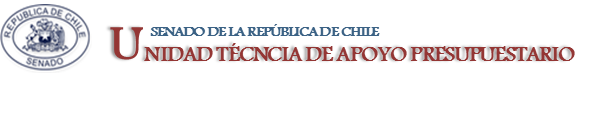 EJECUCIÓN ACUMULADA DE GASTOS PRESUPUESTARIOSAL MES DE ABRIL 2019PARTIDA 20:MINISTERIO SECRETARÍA GENERAL DE GOBIERNO
Valparaíso, junio 2019
EJECUCIÓN ACUMULADA DE GASTOS A ABRIL 2019 PARTIDA 20 MINISTERIO SECRETARÍA GENERAL DE GOBIERNO
Principales hallazgos
El presupuesto 2019 de esta Partida asciende $29.220 millones y está compuesto por un 72% de recursos destinados a  Programa 01 Secretaría General de Gobierno y 28% a  02 Consejo Nacional de Televisión. 
Para 2019, el presupuesto presenta una variación real de -0,4% respecto del año 2018 (Inicial + reajustes + leyes especiales + ajuste fiscal)
El Presupuesto 2019 se distribuye en: Personal 45%, Transferencias Corrientes 40% y Bienes y Servicios de Consumo 14%
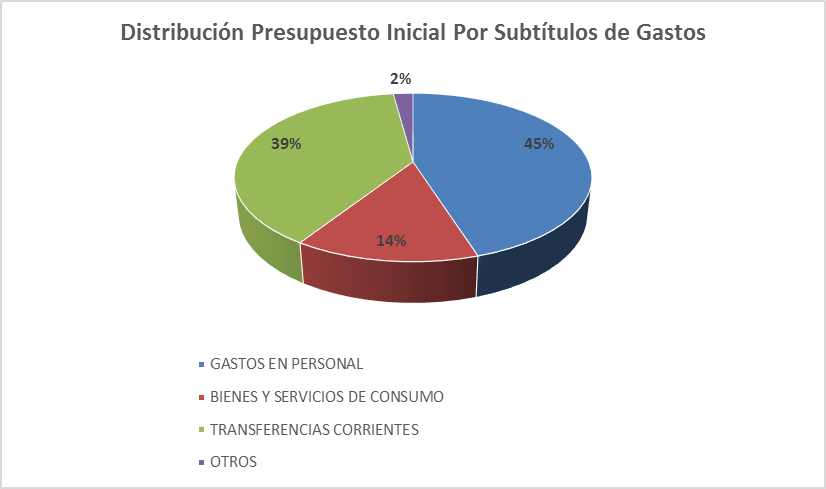 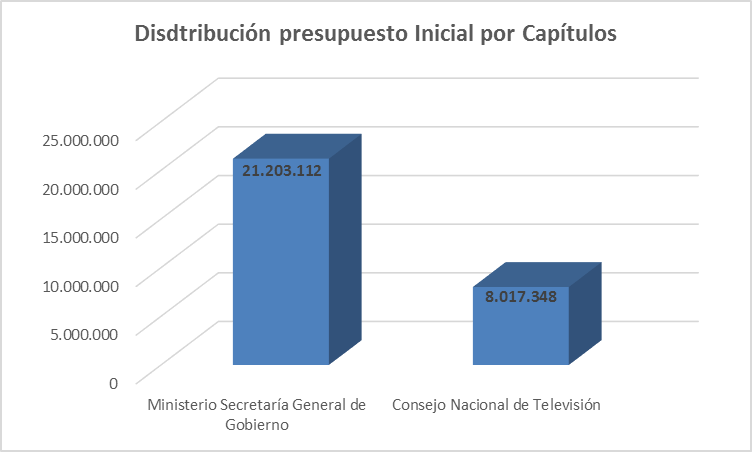 2
EJECUCIÓN ACUMULADA DE GASTOS A ABRIL 2019 PARTIDA 20 MINISTERIO SECRETARÍA GENERAL DE GOBIERNO
Principales hallazgos
El presupuesto de $29.220 millones, al mes de abril, presenta modificaciones presupuestarias que incrementan la autorización de gastos en $285 millones, destinados a: Prestaciones de Seguridad Social por $336 millones y una reducción de $50 millones en Personal.
En el mes de abril, la ejecución de la Partida fue de $1.743 millones, equivalente a un 5,9% respecto del presupuesto vigente. Este ejecución es superior  a lo registrado en el mismo mes del año anterior. (5,1%)
3
COMPORTAMIENTO DE LA EJECUCIÓN MENSUAL DE GASTOS A ABRIL 2019 PARTIDA 20 MINISTERIO SECRETARÍA GENERAL DE GOBIERNO
Principales hallazgos
El gasto acumulado a abril de la Partida asciende a $ 6.570 millones, equivalente a un 22,3% del presupuesto vigente. El comportamiento del gasto a la fecha muestra un avance idéntico al de los años 2017 y 2018.
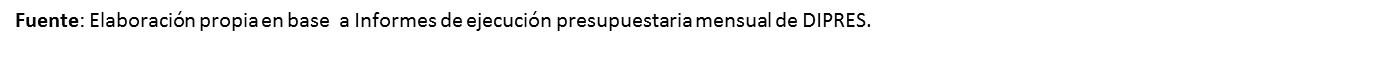 4
EJECUCIÓN ACUMULADA DE GASTOS A ABRIL 2019 PARTIDA 20 MINISTERIO SECRETARÍA GENERAL DE GOBIERNO
Principales Hallazgos
Líneas programáticas y contenidos de la Ley de Presupuesto 2019 (identifican prioridades en las actividades).
5
EJECUCIÓN ACUMULADA DE GASTOS A ABRIL 2019 PARTIDA 20 MINISTERIO SECRETARÍA GENERAL DE GOBIERNO
Principales Hallazgos
Líneas programáticas y contenidos de la Ley de Presupuesto 2019 (identifican prioridades en las actividades). 
1.- SOPORTE ADMINISTRATIVO: $17.609 millones. Recursos para Personal Bienes y Servicios de Consumo y Adquisición de Activos No Financieros para funcionamiento de Secretaría y CNTV.
En Secretaría estos gastos consideran la creación de la nueva Secretaría Regional Ministerial de Ñuble, con 6 personas más el Secretario Regional Ministerial por un monto total de $143 millones, como también mayores recursos por traspasos de personal de honorarios a contrata correspondientes al año 2017-2018 (19 honorarios) por $ 69 millones. 
Al mes de abril presenta un avance en su ejecución de $5.480 millones, equivalente a un 31,2% sobre el presupuesto vigente.
2.- TRANSFERENCIAS CORRIENTES: $11.327 millones. 
División de Organizaciones Sociales $1.294 millones, para cumplimiento de las políticas públicas referidas a participación ciudadana y fortalecimiento de la sociedad civil. Se consulta continuidad del programa de capacitación para líderes locales y dirigentes sociales. Al mes de abril con un avance de 18,2% acumulado.

Secretaría de Comunicaciones $956 millones. Contribuye al desarrollo de estrategias de comunicación eficientes, a través de mensajes claros que permitan que la ciudadanía acceda a información cierta de las políticas públicas, prioridades, programas de beneficios. Al mes de abril con un avance de 23,9% acumulado.

Di
6
EJECUCIÓN ACUMULADA DE GASTOS A ABRIL 2019 PARTIDA 20 MINISTERIO SECRETARÍA GENERAL DE GOBIERNO
Principales Hallazgos
Líneas programáticas y contenidos de la Ley de Presupuesto 2019 (identifican prioridades en las actividades). 
Seguimiento de Políticas Públicas y Gestión Institucional: $971 millones, asignación destinada a implementar los requerimientos de los gabinetes de SEGEGOB y de la gestión regional. Al mes de abril con un avance de 25,8% acumulado.

Fondo de Fomento de Medios de Comunicación Regionales, Provinciales y Comunales: $2.161 millones. Fondo concursable cuyo objetivo es financiar, en forma complementaria, proyectos relativos a la realización, edición y difusión de programas o suplementos de carácter regional o local que refuercen el rol de la comunicación en el desarrollo social y cultural. Al mes de abril con un avance de 2% acumulado.

Fondo de Fortalecimiento de Organizaciones y Asociaciones de Interés Público (Ley N°20.500): $1.638 millones. Fondo concursable destinado al fortalecimiento de organizaciones, entidades y asociaciones de la sociedad civil. Al mes de abril con un avance de 2,7% acumulado.

Observatorio de Participación Ciudadana y No Discriminación: $259 millones. Programa iniciado año 2015 cuyo propósito es poder contar con instituciones públicas certificadas en las leyes N°20.500 y N°20.609. Al mes de abril con un avance de 15,9% acumulado.

Fondo de Apoyo a Programas Culturales: $3.322 millones. Fondo concursable para fomento de la programación televisiva de calidad en los canales de TV abierta mediante un subsidio a la producción, transmisión o difusión de programas de alto nivel cultural y/o de interés nacional o regional. Al mes de abril con un 0,8% de avance.

3. OTROS GASTOS: $283 millones. Comprende Amortización deuda interna y externa y saldo final de caja.
7
EJECUCIÓN ACUMULADA  DE GASTOS A ABRIL 2019 PARTIDA 20 MINISTERIO SECRETARÍA GENERAL DE GOBIERNO
en miles de pesos 2019
Fuente: Elaboración propia en base  a Informes de ejecución presupuestaria mensual de DIPRES.
8
EJECUCIÓN ACUMULADA DE GASTOS A ABRIL 2019 PARTRIDA 20, RESUMEN POR CAPÍTULOS
en miles de pesos 2019
Fuente: Elaboración propia en base  a Informes de ejecución presupuestaria mensual de DIPRES
9
EJECUCIÓN ACUMULADA DE GASTOS A ABRIL 2019 PARTIDA 20. CAPÍTULO 01. PROGRAMA 01: SECRETARÍA GENERAL DE GOBIERNO
en miles de pesos 2019
10
Fuente: Elaboración propia en base  a Informes de ejecución presupuestaria mensual de DIPRES
EJECUCIÓN ACUMULADA DE GASTOS A ABRIL 2019 PARTIDA 20. CAPÍTULO 02. PROGRAMA 01: CONSEJO NACIONAL DE TELEVISIÓN
en miles de pesos 2019
Fuente: Elaboración propia en base  a Informes de ejecución presupuestaria mensual de DIPRES
11